Toro sta bene con Pesci?
ovvero i rapporti fra l’astrologia e la scienza
Stefano Covino
INAF / Osservatorio Astronomico di Brera
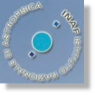 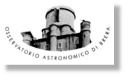 Passioni astrologiche
Il discutere serenamente di astrologia sembra a volte un’impresa ardua…
D’altra parte è vero che un approccio esclusivamente scientifico non esaurisce la problematica:
Fattori emotivi e sociologici sono anche di rilevante importanza.
Una lunga storia…
Non è nostra intenzione qui dare risposte assolute, non ne avremmo gli strumenti in ogni caso.
Possiamo però cercare di chiarirci le idee.
Ognuno poi potrà liberamente trarre le proprie conclusioni.
Personificazione dell’astrologia (Guercino)
Scienza o pseudo-scienza?
Lo Zodiaco
Cominciamo a definire di cosa si parla… cosa sono i segni zodiacali?
Apparentemente è una domanda retorica (lo sanno tutti…), ma vale egualmente la pena di spendere qualche minuto per chiarirci le idee.
Ariete, Leone e Sagittario sono segni di Fuoco;
Toro, Vergine e Capricorno sono segni di Terra;
Gemelli, Bilancia ed Acquario sono segni d’Aria;
Cancro, Scorpione e Pesci sono segni d’Acqua.
I segni dello zodiaco
Ma, quindi, come funziona?
Ad esempio, ma perché si dice che una persona è del segno dei gemelli?
E c’è anche l’ascendente…
Il cielo verso Est da Milano la mattina del 15 novembre 2016, alle 5 in punto.
Ovvero il segno dello zodiaco che sta sorgendo al momento della nascita.
Origini antiche (e nobili)
Lo zodiaco come oggi lo conosciamo venne definito probabilmente prima del 1000 A.C. 
Sulla base dei movimenti del Sole lungo i 360 gradi del cerchio zodiacale, si istituì l’anno zodiacale o solare composto, appunto, da 360 giorni.
A sua volta l’anno venne suddiviso in 12 parti uguali, i mesi, scanditi dal passaggio del Sole da un settore dello zodiaco all’altro.
Ogni segno copriva un angolo di 30 gradi in cielo, ed i mesi vennero quindi divisi in 30 giorni.
Nell’universo dello zodiaco si muovevano in tutto 7 astri: il Sole, la Luna, Mercurio, Venere, Marte, Giove e Saturno.
A ciascuno di essi venne dedicato un giorno che, in molte lingue, porta ancora oggi il loro nome. Ed è così che nacquero le settimane.
La suddivisione “moderna”
In realtà ci sarebbe anche Ofiuco, fra Scorpione e Sagttario. Ma storicamente questo segno non è stato considerato in astrologia.
La precessione degli equinozi
Il cielo da Milano a mezzogiorno del 15 novembre 2016 (alto sinistra), 1016 (basso sinistra) e per l’anno 16 D.C. (altro a destra).
In 2000 anni, grossomodo, ci siamo sfasati di un segno.
E quindi?
Purtroppo, almeno da certi punti di vista, dal punto di vista della scienza nessuno è mai stato in grado di mostrare alcuna evidenza sperimentale a favore delle predizioni astrologiche.
Abbiamo in realtà anche punti di vista spesso contraddittori rispetto alla descrizione della stessa fenomenologia.
Ma parliamo ora della Luna!
La Luna ha certamente una notevole influenza sul nostro pianeta! Ad esempio:
le maree;
l’illuminazione notturna;
l’effetti sulla rotazione terrestre (sempre legato alle maree).
Ci sono però anche una grande quantità di fenomeni che esulano dall’ambito scientifico. Sono legati, infatti, ad una visione “magica” dell’influenza lunare:
sulle pratiche agricole (imbottigliamento, semina, ecc.);
sulla fisiologia umana ed animale (nascite, crescita dei capelli, ecc.)
Le fasi lunari
Tutto ciò che deve crescere e svilupparsi è favorito durante le fasi di luna crescente.
Ciò che muore o deve fermarsi è favorito durante le fasi di luna calante.
E la scienza cosa dice?
Anche in questo caso sono state tentate numerose verifiche scientifiche (se non altro per l’interesse economico eventualmente in gioco).
Il risultato è chiaro: in nessun caso è stata mostrata alcuna evidenza statistica riguardo la relazione fra fase lunare ed i fenomeni in studio.
Convinti?
Probabilmente non del tutto. In fondo a tutti noi piacerebbe pensare ad un’influenza “simpatica” degli astri sulla nostra vita.
Allora vi propongo un esperimento che ho effettuato io stessi anni fa’. Le fasi lunari influenzano le nascite?
Date di nascita
Ho chiesto ai miei colleghi di lavoro di farmi avere le loro date di nascita. Un buon numero degli stessi ha risposto ed ho raccolto i dati che vediamo in tabella:
La distribuzione è del tutto consistente con le attese di una irrilevanza della fase lunare!
Altre verifiche…
1710 date di nascita prese dalle lapidi di un cimitero (http://digilander.libero.it/stefanopozzo/luna.htm):
Ancora lo stesso risultato!
Conclusioni
La relazione fra fase lunare e nascita è uno dei fenomeni più comunemente dati per scontati.
Lo dicono “tutti”. Ostetriche, ginecologi, infermieri, medici vari (non è poi vero, ma qualcuno che lo dice lo si trova sempre…).
Eppure, ahimè, semplicemente non è vero.
C’è tutta una branca della psicanalisi che studia come il nostro cervello  reagisce e registra gli avvenimenti che ci capitano nella quotidianità (quando sono di fretta i semafori sono sempre rossi, la mia fila è sempre la più lenta, ecc.).
Per approfondimenti, domande…
http://mitescienza.blogspot.it
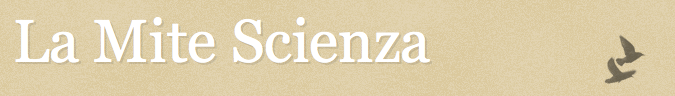